Guideline Update: HHS Adult & Adolescent Antiretroviral Treatment Guidelines
Brian R. Wood, MDAssociate Editor, National HIV CurriculumProfessor of Medicine, Division of Allergy and Infectious Diseases
University of Washington
Last Updated: October 11, 2024
No conflicts of interest or relationships to disclose.
Guidelines for the Use of Antiretroviral Agents in Adults & Adolescents with HIVUpdated September 12, 2024
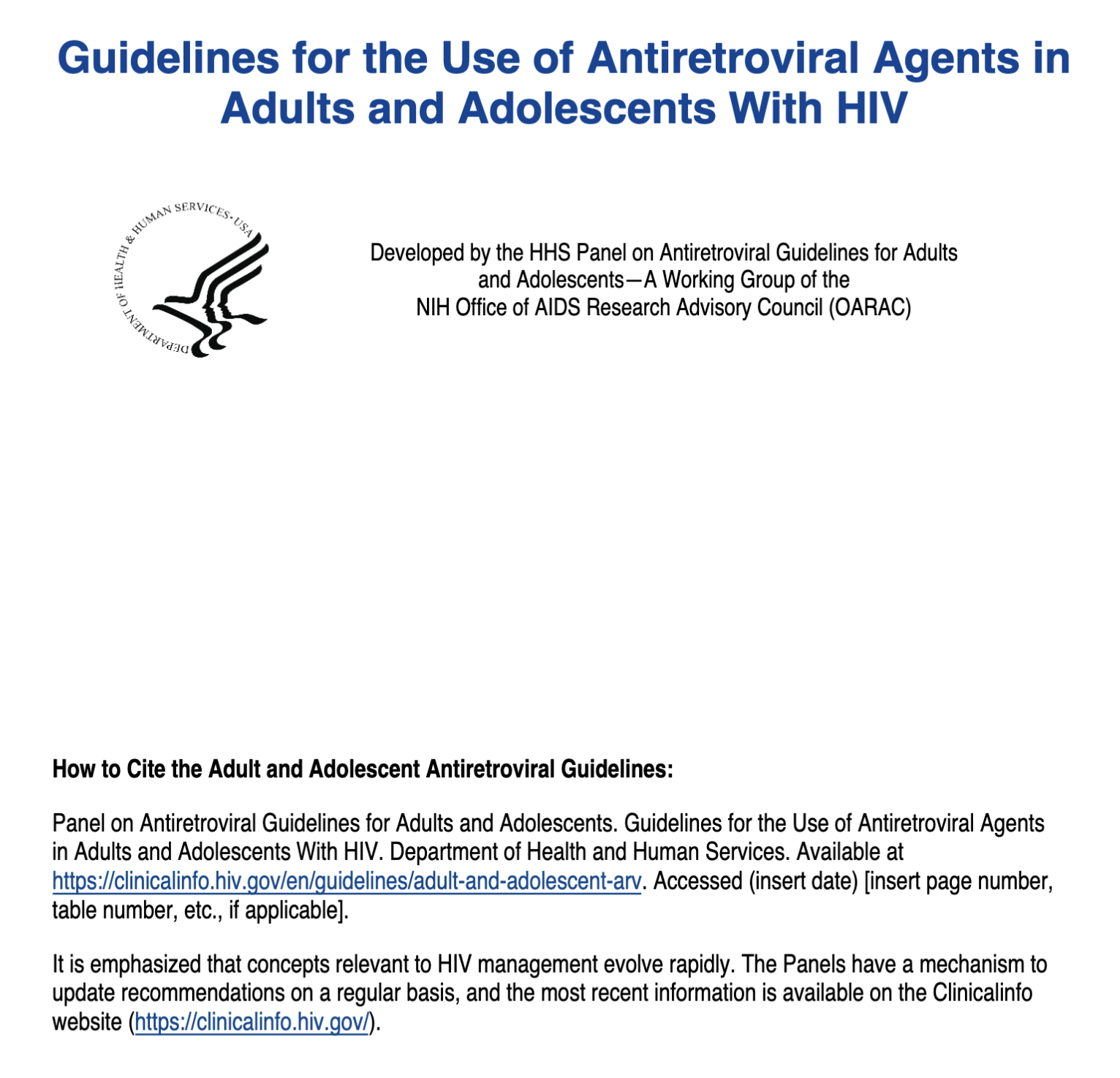 Source: https://clinicalinfo.hiv.gov/en/guidelines
Key RevisionsWhat to Start: Initial Antiretroviral Regimens for People with HIV
HHS Guidelines for the Use of Antiretroviral Agents in Adults and Adolescents with HIV. Updated Sept. 12, 2024. (http://www.clinicalinfo.hiv.gov)
Key RevisionsWhat to Start: Initial Antiretroviral Regimens for People with HIV
HHS Guidelines for the Use of Antiretroviral Agents in Adults and Adolescents with HIV. Updated Sept. 12, 2024. (http://www.clinicalinfo.hiv.gov)
HHS Recommended Initial Regimens for Most People with HIVFor People Who Do Not Have a History of Cabotegravir PrEP
HHS Guidelines for the Use of Antiretroviral Agents in Adults and Adolescents with HIV. Updated Sept. 12, 2024. (http://www.clinicalinfo.hiv.gov)
HHS Recommended Initial Regimens for Most People with HIVFor People Who Have a History of Using Cabotegravir PrEP
HHS Guidelines for the Use of Antiretroviral Agents in Adults and Adolescents with HIV. Updated Sept. 12, 2024. (http://www.clinicalinfo.hiv.gov)
HHS Recommended Initial Regimens in Certain Clinical SituationsFor People Who Do Not Have a History of Using Cabotegravir PrEP
HHS Guidelines for the Use of Antiretroviral Agents in Adults and Adolescents with HIV. Updated Sept. 12, 2024. (http://www.clinicalinfo.hiv.gov)
Virologic FailureAdded Option After Virologic Failure on NNRTI-Based Regimen
Key revision: after virologic failure with NNRTI + 2 NRTIs, dolutegravir + boosted darunavir added as an option based on data from D2EFT:
Source for D2EFT Study: Lancet HIV. 2024 Jul;11(7):e436-e448.
Virologic FailureAdded Statements About Long-Acting Cabotegravir/Rilpivirine
Some people with HIV cannot reach or maintain viral suppression on oral ART despite intensive adherence support
Long-acting injectable cabotegravir/rilpivirine has been used in this situation with some success, but long-term efficacy data are limited
Based on very limited data, Panel recommends use of LA CAB/RPV on a case-by-case basis in select individuals with persistent virologic failure
HHS Guidelines for the Use of Antiretroviral Agents in Adults and Adolescents with HIV. Updated Sept. 12, 2024. (http://www.clinicalinfo.hiv.gov)
Hepatitis B CoinfectionKey Updates
Pegylated interferon no longer recommended
Screen for hepatitis D infection in all people with HIV/hepatitis B
When switching to NRTI-sparing or NRTI-limiting ARV regimens:
Screen for HBV before the switch
Vaccinate if non-immune
Ensure active anti-hepatitis B agent in new regimen if hepatitis B coinfection (TAF, TDF, or entecavir)
HHS Guidelines for the Use of Antiretroviral Agents in Adults and Adolescents with HIV. Updated Sept. 12, 2024. (http://www.clinicalinfo.hiv.gov)
Latent Tuberculosis Treatment-Antiretroviral OptionsKey Update: Dolutegravir BID Option with 1HP
HHS Guidelines for the Use of Antiretroviral Agents in Adults and Adolescents with HIV. Updated Sept. 12, 2024.
Latent Tuberculosis Treatment-Antiretroviral OptionsKey Update: Dolutegravir BID Option with 1HP
HHS Guidelines for the Use of Antiretroviral Agents in Adults and Adolescents with HIV. Updated Sept. 12, 2024.
New SectionTransplantation for People with HIV
People with HIV who are eligible for solid organ transplant or hematopoietic cell transplant should have equitable access to transplant
People with HIV should be managed by a multidisciplinary team before, during, and after transplant
Transplant candidates with HIV should be up-to-date on their vaccination schedule
In preparation for transplant, review the ARV history, prior drug resistance, adherence, and potential for drug-drug interactions
HHS Guidelines for the Use of Antiretroviral Agents in Adults and Adolescents with HIV. Updated Sept. 12, 2024. (http://www.clinicalinfo.hiv.gov)
Summary
List of “What to Start” ART options simplified and no longer includes dolutegravir/abacavir/lamivudine
Dolutegravir plus boosted darunavir dual ART added as an option after virologic failure on an NNRTI plus 2 NRTI regimen
Updates emphasize the importance of screening for hepatitis B prior to ART switch, especially if switching off TAF or TDF
Important updates to sections on coinfections, new section on transplantation for people with HIV, and other key revisions